PHITS
Multi-Purpose Particle and Heavy Ion Transport code System
Useful Functions
Feb. 2019 revised
Title
1
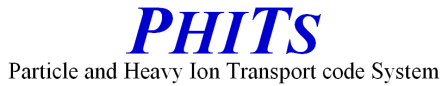 [Speaker Notes: PHITS講習会　入門実習]
Table of Contents
[transform]
[magnetic field]
[multiplier]
[counter]
Table of Contents
2
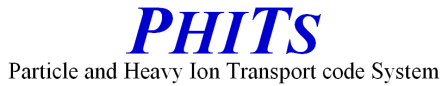 [Speaker Notes: PHITS講習会　入門実習]
[transform] section
You can translate and/or rotate the spatial coordinates of  [source], [surface], [cell], [magnetic field] as well as r-z and xyz meshes defined in any tallies.
Z
Y
Rotation
X
XYZ coordinate system
Translation
[transform]
3
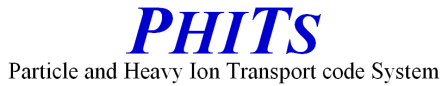 How to use
1, Define [transform] section 
2, Use this [transform] by setting trcl=n in [cell], [source], etc.
To define a transformation, ID and 13 parameters should be specified.
six numbers should be set
Rotation angles around Z-,Y-,X-axes
Parameter of transformation equation
M=2：translation after rotation
M=-2：rotation after translation
Angle unit option
*: degree
non: radian
X-, Y-, and Z-components for translation
Transformation ID
Example 1: *tr1    0  0  10    0  45  0    0  0  0  0  0  0    2
Rotating around Y-axis by 30 degrees, and then translating along +Z-axis by 10cm.
Example 2：  tr1    0  0  -10    0  pi/4  0    0  0  0  0  0  0    -2
Translating along +Z-axis by 10cm, and then rotating around Y-axis by 45 degrees.
(Note that when M=-2, direction of translation is opposite to that in M=2.)
[transform]
4
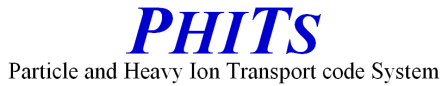 (Supplement) General description
Definition with M=1,-1 can specify any rotation.
[ Transform ]
    Trn     O1   O2   O3   B1   B2   B3   B4   B5   B6   B7   B8   B9   M
In the case of M=1,
n: ID of transformation
O1,O2,O3: Displacement vector
B1～B9: Elements of rotation matrix
M: Parameter to change the equation of the transformation（For the case of M=-1, see manual.)
[transform]
5
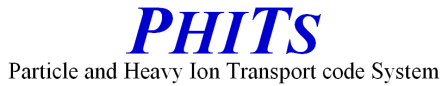 Confirmation of initial setting
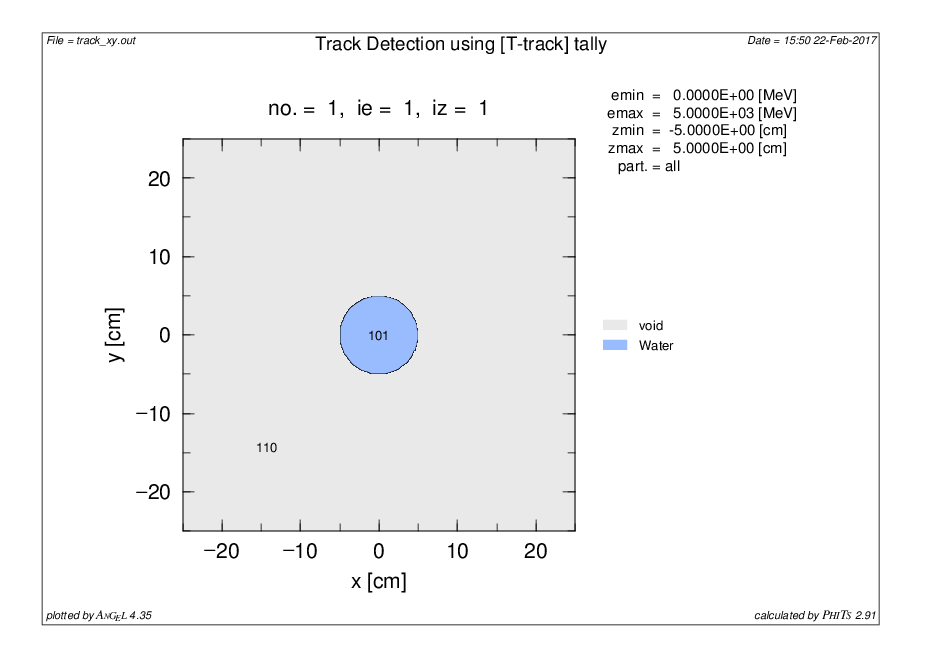 Execute PHITS by setting icntl=8.
transform.inp
[ M a t e r i a l ]
mat[1]    H 2  O 1

[ S u r f a c e ]
  10  so     500.
  11  cz       5.
  12  pz       0.
  13  pz      10.

[ C e l l ]
 100    -1           10
 101     1 -1.     -11  12  -13
 110     0          -10  #101
track_xy.eps
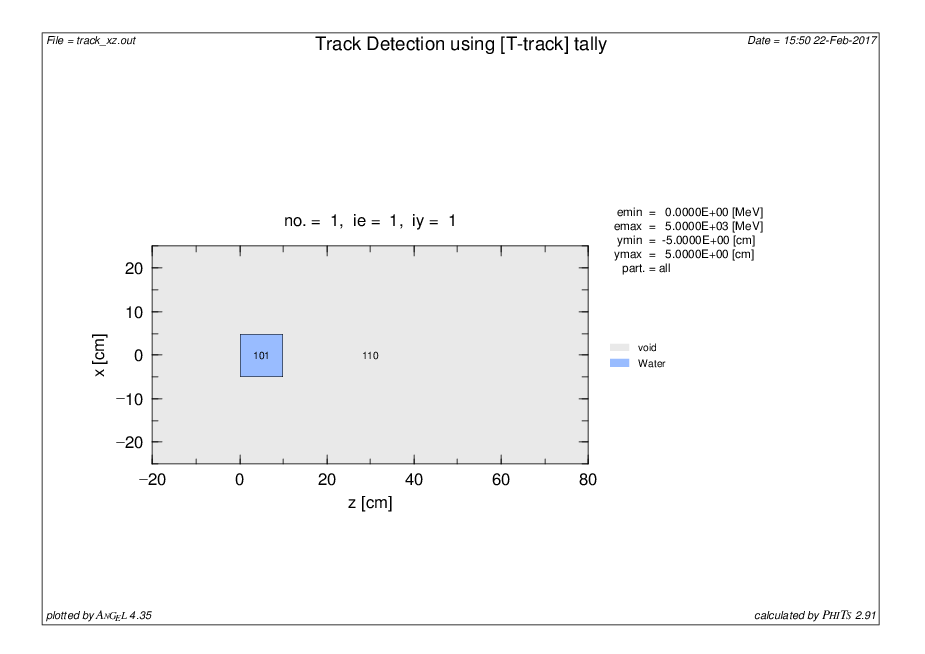 Cylinder with radius of 5cm and height of 10cm
track_xz.eps
[transform]
6
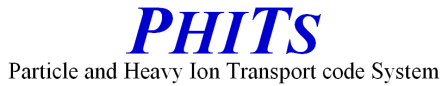 Exercise 1
Let’s rotate the cylinder around Y-axis by 30 degrees.
Define a transformation in [transform].
Use the defined transformation in [cell].
transform.inp
around Y-axis by 30 degrees
[ C e l l ]
 100    -1           10
 101     1 -1.     -11  12  -13  trcl=
 110     0          -10  #101

[ Transform ]
*tr1    0  0  0    0  0  0    0  0  0  0  0  0    2
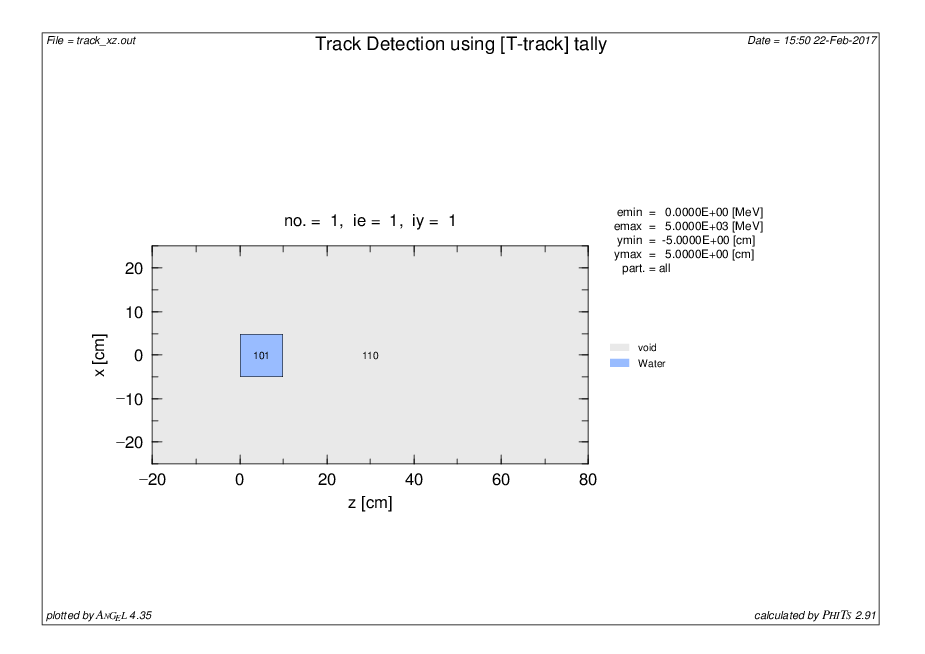 Rotation angles around Z-,Y-,X-axes
X-, Y-, and Z-components for translation
track_xz.eps
[transform]
7
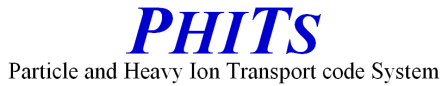 Answer 1
Let’s rotate the cylinder around Y-axis by 30 degrees.
transform.inp
around Y-axis by 30 degrees
[ C e l l ]
 100    -1           10
 101     1 -1.     -11  12  -13  trcl=1
 110     0          -10  #101

[ Transform ]
*tr1    0  0  0    0  30  0    0  0  0  0  0  0    2
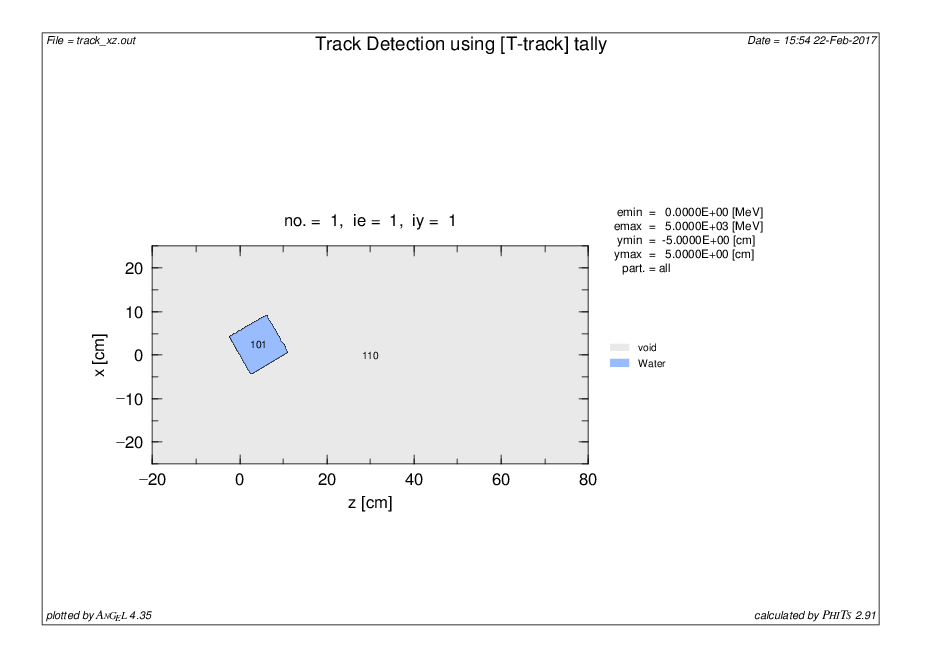 Rotation angle around Y-axis
track_xz.eps
[transform]
8
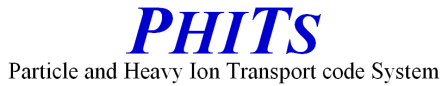 Exercise 2
Move this cylinder along the positive direction of the Z-axis by 50 cm!
Specify the Z-component for translation.
transform.inp
along the positive direction of the Z-axis by 50 cm!
[ C e l l ]
 100    -1           10
 101     1 -1.     -11  12  -13  trcl=1
 110     0          -10  #101

[ Transform ]
*tr1    0  0  0    0  30  0    0  0  0  0  0  0    2
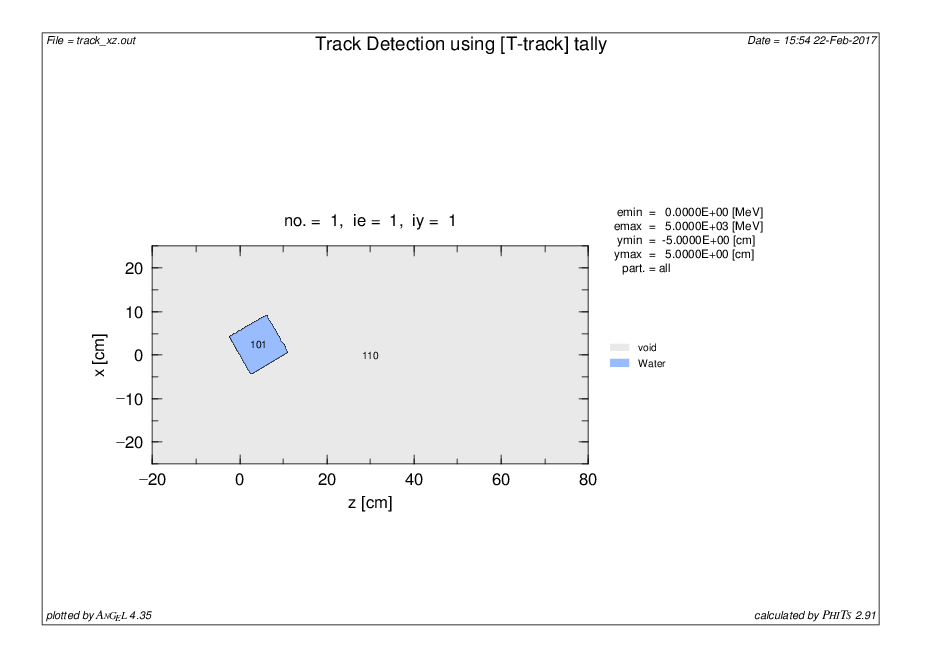 track_xz.eps
[transform]
9
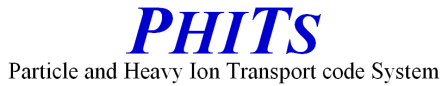 Answer 2
Move this cylinder along the positive direction of the Z-axis by 50 cm!
transform.inp
along the positive direction of the Z-axis by 50 cm!
[ C e l l ]
 100    -1           10
 101     1 -1.     -11  12  -13  trcl=1
 110     0          -10  #101

[ Transform ]
*tr1    0  0  50    0  30  0    0  0  0  0  0  0    2
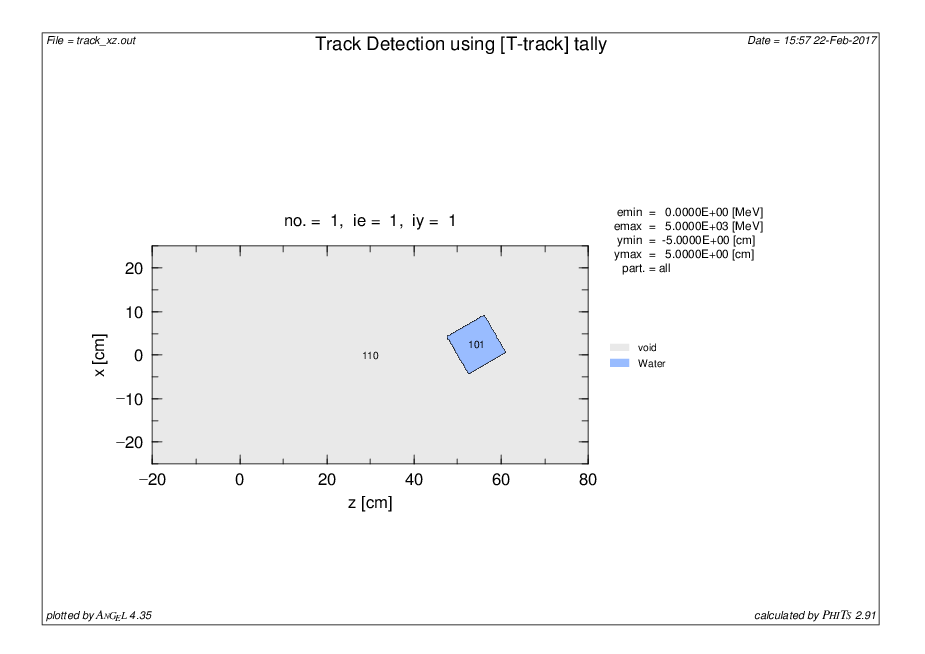 track_xz.eps
In the cases of M=1,2, the translation is performed after the rotation.
[transform]
10
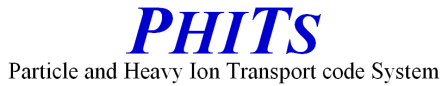 Exercise 3
Let’s rotate the cylinder around Y-axis by 45 degrees, then transform it along with X-axis by 10 cm and Z-axis by 45 cm!
Change parameters of tr1.
transform.inp
Reproduce this geometry
[ C e l l ]
 100    -1           10
 101     1 -1.     -11  12  -13  trcl=1
 110     0          -10  #101

[ Transform ]
*tr1    0  0  50    0  30  0    0  0  0  0  0  0    2
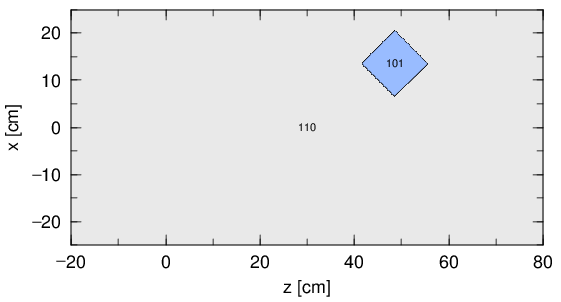 step 2
step 3
step 1
track_xz.eps
[transform]
11
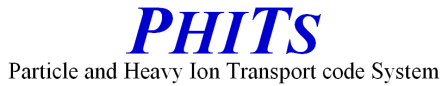 Answer 3
Let’s rotate the cylinder around Y-axis by 45 degrees, then transform it along with X-axis by 10 cm and Z-axis by 45 cm!
transform.inp
Reproduce this geometry
[ C e l l ]
 100    -1           10
 101     1 -1.     -11  12  -13  trcl=1
 110     0          -10  #101

[ Transform ]
*tr1   10  0  45    0  45  0    0  0  0  0  0  0    2
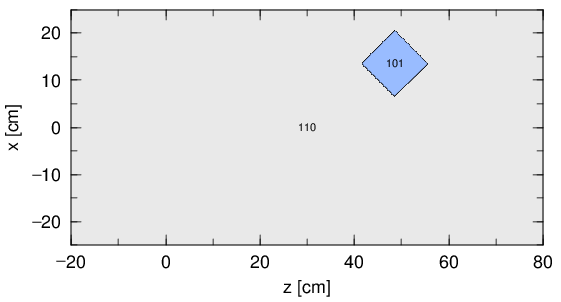 step 2
step 3
step 1
track_xz.eps
[transform]
12
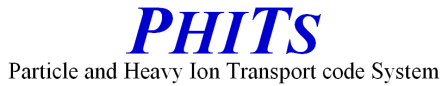 Exercise 4
Construct the geometry shown below by adding a cell.
Do not change [surface] section.
Change [cell] & [transform] section.
(Define the transform tr2 in [transform], and then apply it to a cell 102 in [cell].)
Reproduce this geometry
transform.inp
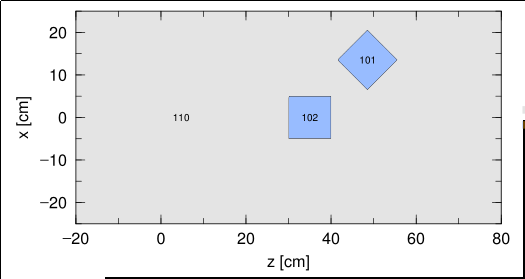 [ C e l l ]
 100    -1           10
 101     1 -1.     -11  12  -13  trcl=1
 102     1 -1.     -11  12  -13  trcl=
 110     0          -10  #101 #102

[ Transform ]
*tr1    0  0  50    0  30  0    0  0  0  0  0  0    2
*tr2    0  0         0    0  0    0  0  0  0  0  0    2
track_xz.eps
[transform]
13
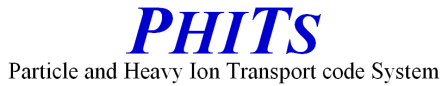 Answer 4
Construct the geometry shown below by adding a cell.
Reproduce this geometry
transform.inp
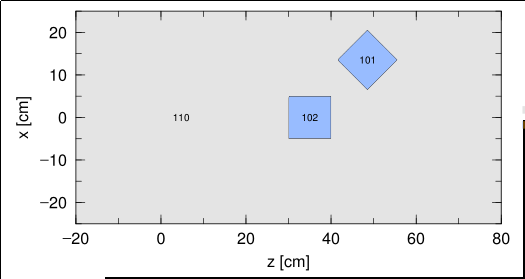 [ C e l l ]
 100    -1           10
 101     1 -1.     -11  12  -13  trcl=1
 102     1 -1.     -11  12  -13  trcl=2
 110     0          -10  #101 #102

[ Transform ]
*tr1    0  0  50    0  30  0    0  0  0  0  0  0    2
*tr2    0  0  30    0    0  0    0  0  0  0  0  0    2
Translation along the positive direction of the Z-axis by 30 cm!
track_xz.eps
[transform]
14
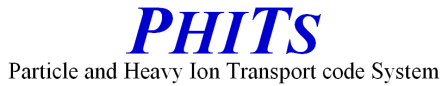 Table of Contents
[transform]
[magnetic field]
[multiplier]
[counter]
Table of Contents
15
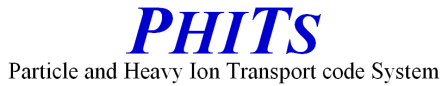 [Speaker Notes: PHITS講習会　入門実習]
[magnetic field] section
You can set magnetic fields (dipole and quadrupole) in certain regions in PHITS geometry to change the charged particle trajectories.
Example of dipole magnet：
Homogeneous magnetic field
F=ev×B
[magnetic field]
16
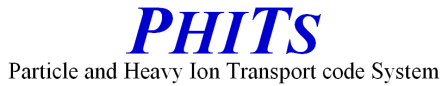 [magnetic field] section
You can set magnetic fields (dipole and quadrupole) in certain regions in PHITS geometry to change the charged particle trajectories.
Example of quadrupole magnet：
Converge charged particle trajectory
Y-axis
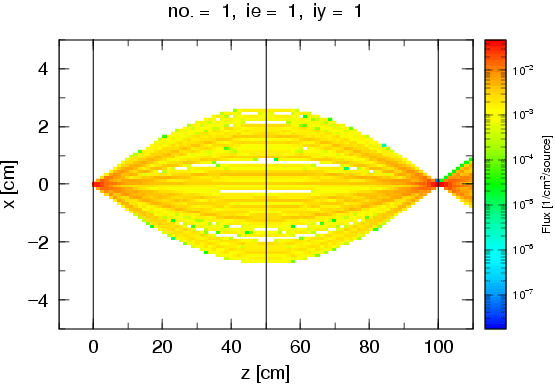 N
S
X-axis
S
N
Schematic image of quadrupole magnet
[magnetic field]
17
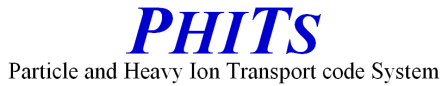 How to use
After defining [magnetic field] section, you can activate this function by setting imagnf=1 in [parameters].
[ Magnetic Field ]
    reg     typ     gap     mgf     trcl
    1        4        10.0    -5.0     3
    2        4        10.0    5.0      1
    3        2        10.0    -10.0   0
*For electrons and positrons, this function is available only when you use EGS5 (after PHITS version 2.90).
reg: cell ID to set the magnetic field
typ: dipole (=2) or quadrupole (=4)
gap: half distance between magnet in cm
(not used for dipole but dummy input needed)
mgf: strength of magnetic field in kG
trcl: transform ID
Direction of Magnetic Field
Y-axis (positive direction) for dipole
→positive charged particles go to the negative direction of X-axis when they go to the positive direction of Z-axis
For quadrupole
→positive charged particles converge in X-axis and diverge in Y-axis when it goes to the positive direction of Z-axis
[magnetic field]
18
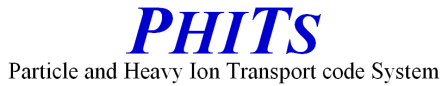 Confirmation of initial setting
Execute PHITS by setting icntl=8 and 0.
magfield.inp
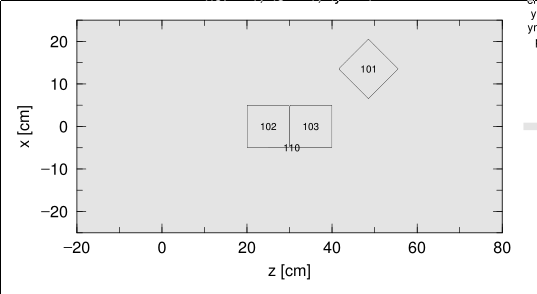 [ S o u r c e ]
  s-type = 1
    proj = proton
     dir = 1
      r0 = 2.5
      z0 = -10. 
      z1 = -10.
      e0 = 200

[ S u r f a c e ]
  10  so     500.
  11  cz       5.
  12  pz       0.
  13  pz      10.

[ C e l l ]
 100    -1     10
 101     0    -11  12  -13  trcl=1
 102     0    -11  12  -13  trcl=2
 103     0    -11  12  -13  trcl=3
 110     0    -10  #101 #102 #103
icntl=8
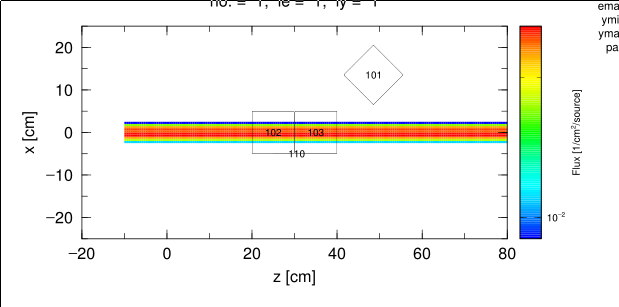 icntl=0
track_xz.eps
[magnetic field]
19
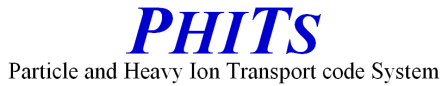 Exercise 1
Set dipole magnet in cell 103.
Remove a comment mark $, to set imagnf=1 in [parameters].
Confirm the setting of [Magnetic Field].
magfield.inp
Set dipole magnet
[ P a r a m e t e r s ]
   icntl = 0
  maxcas = 1000
  maxbch = 1
$  imagnf = 1
 file(6) = phits.out

・ ・ ・ ・ ・ ・

[Magnetic Field] 
  reg   typ   gap   mgf
  103     2    10   100
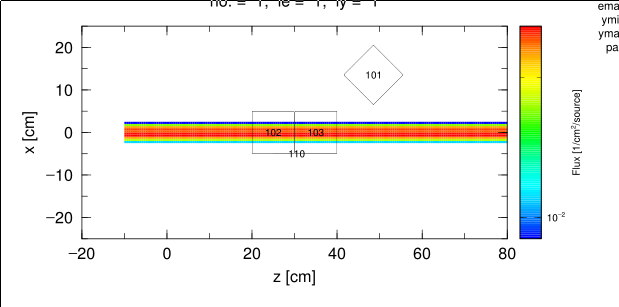 track_xz.eps
[magnetic field]
20
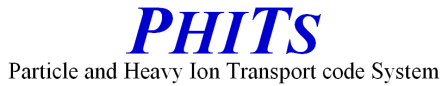 Answer 1
Set dipole magnet in cell 103.
magfield.inp
The beam goes to the negative direction of X-axis.
[ P a r a m e t e r s ]
   icntl = 0
  maxcas = 1000
  maxbch = 1
  imagnf = 1
 file(6) = phits.out

・ ・ ・ ・ ・ ・

[Magnetic Field] 
  reg   typ   gap   mgf
  103     2    10   100
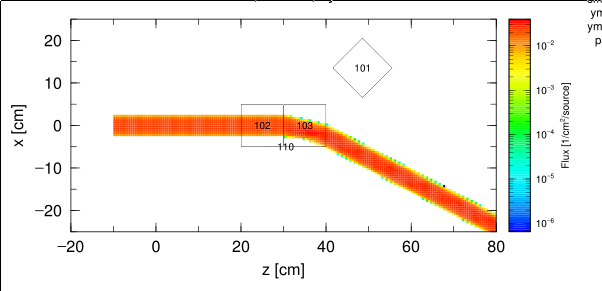 track_xz.eps
[magnetic field]
21
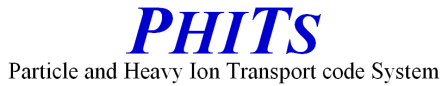 Exercise 2
Set quadrupole magnet in cell 103.
Set typ to 4 in [Magnetic Field].
magfield.inp
Set quadrupole magnet
[ P a r a m e t e r s ]
   icntl = 0
  maxcas = 1000
  maxbch = 1
  imagnf = 1
 file(6) = phits.out

・ ・ ・ ・ ・ ・

[Magnetic Field] 
  reg   typ   gap   mgf
  103     2    10   100
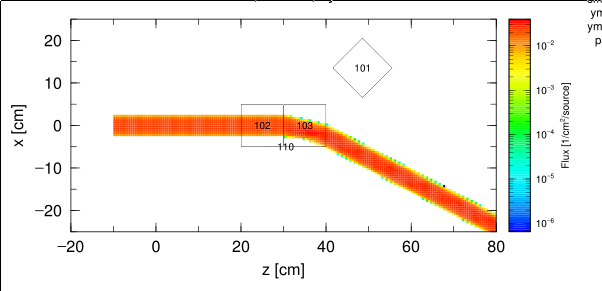 track_xz.eps
[magnetic field]
22
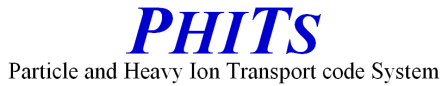 Answer 2
Set quadrupole magnet in cell 103.
magfield.inp
The beam converges in X-axis.
[ P a r a m e t e r s ]
   icntl = 0
  maxcas = 1000
  maxbch = 1
  imagnf = 1
 file(6) = phits.out

・ ・ ・ ・ ・ ・

[Magnetic Field] 
  reg   typ   gap   mgf
  103     4    10   100
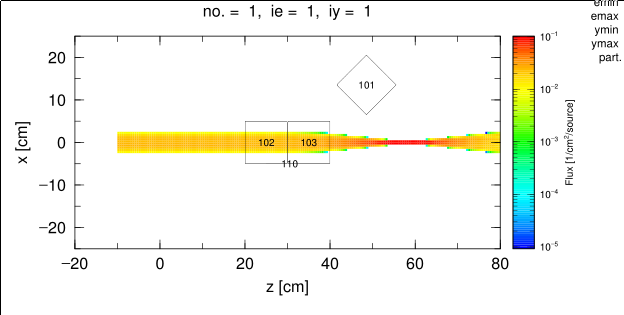 track_xz.eps
[magnetic field]
23
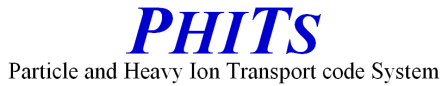 Exercise 3
Check divergence of particle trajectories along to the Y-axis!
Change z-type in the [T-Track] section with axis=xy.
Set nz=3 and set z coordinates to confirm the xy-plane at z=35,45,55cm.
magfield.inp
[ T - T R A C K ] 
    mesh = xyz
  x-type = 2
      nx = 100
    xmin = -25.
    xmax =  25.
  y-type = 2
      ny = 100
    ymin = -25.
    ymax =  25.
  z-type = 1
      nz = 3
           -5.0  5.0
    part = proton
・ ・ ・ ・ ・ ・ ・ ・ ・ ・ ・ ・ ・ ・ ・ ・ ・ ・ 
file = track_xy.out
Z=35, 45, 55cm
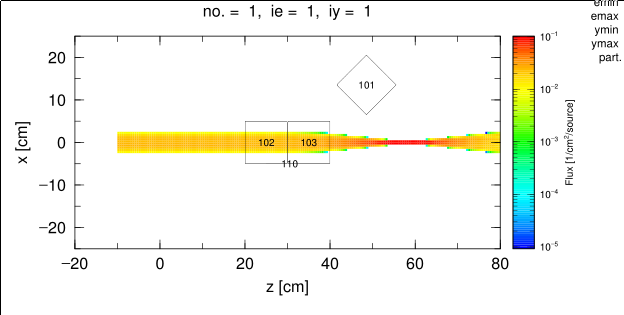 track_xz.eps
[magnetic field]
24
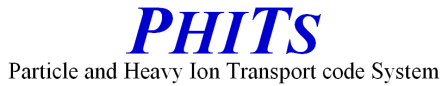 Answer 3
Check divergence of particle trajectories along to the Y-axis!
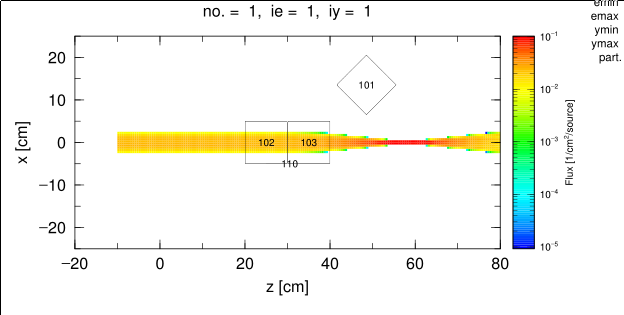 magfield.inp
[ T - T R A C K ] 
    mesh = xyz
  x-type = 2
      nx = 100
    xmin = -25.
    xmax =  25.
  y-type = 2
      ny = 100
    ymin = -25.
    ymax =  25.
  z-type = 1
      nz = 3
           30.0   40.0   50.0   60.0
    part = proton
・ ・ ・ ・ ・ ・ ・ ・ ・ ・ ・ ・ ・ ・ ・ ・ ・ ・ 
file = track_xy.out
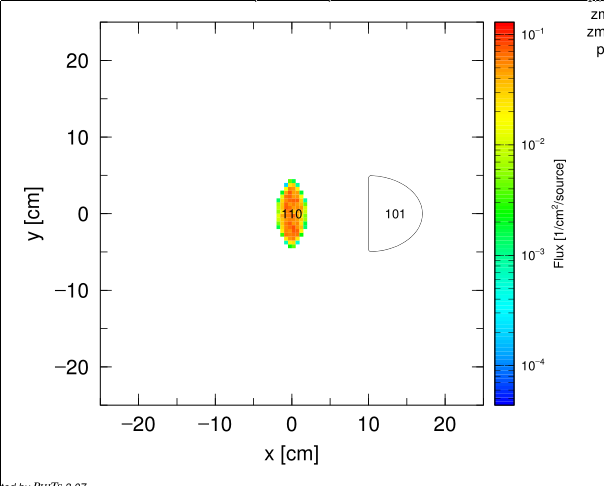 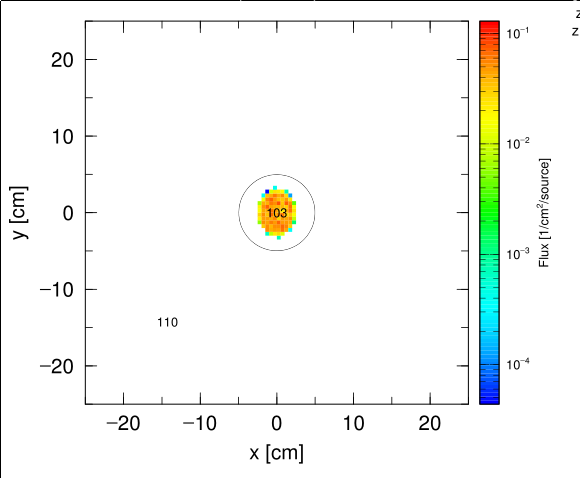 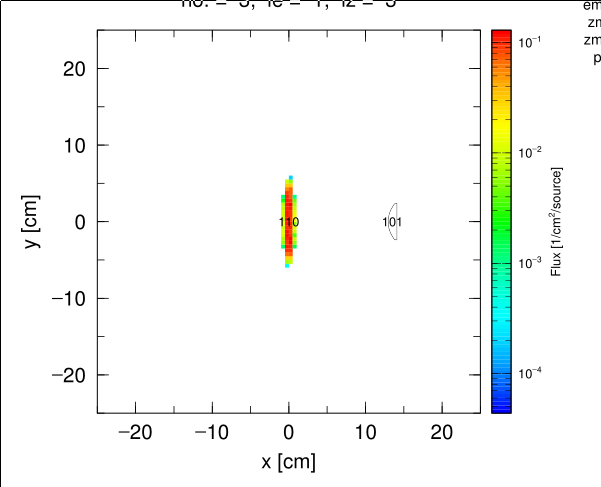 track_xy.eps
[magnetic field]
25
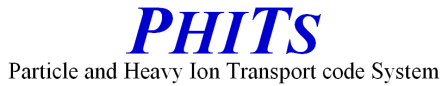 Exercise 4
Bend and converge the beam to hit the cell 101 like the picture below. 
(No need to consider the divergence of beam along to Y-axis).
Set two different magnetic fields.
Control the beam by changing the direction and strength of the magnetic fields.
magfield.inp
[ P a r a m e t e r s ]
   icntl = 0
  maxcas = 1000
  maxbch = 1
  imagnf = 1
 file(6) = phits.out

・ ・ ・ ・ ・ ・

[Magnetic Field] 
  reg   typ   gap   mgf
  102          10   
  103          10
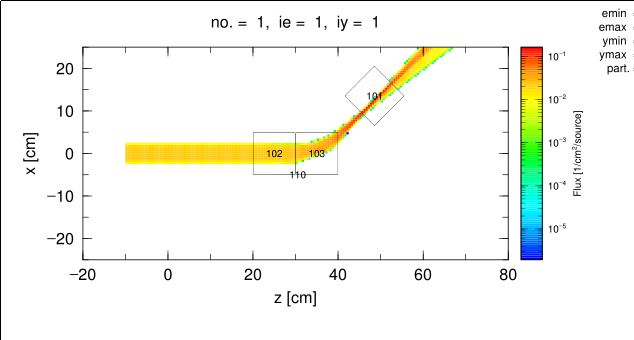 track_xz.eps
[magnetic field]
26
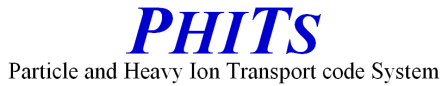 Answer 4
Bend and converge the beam to hit the cell 101 like the picture below. 
(No need to consider the divergence of beam along to Y-axis).
magfield.inp
[ P a r a m e t e r s ]
   icntl = 0
  maxcas = 1000
  maxbch = 1
  imagnf = 1
 file(6) = phits.out

・ ・ ・ ・ ・ ・

[Magnetic Field] 
  reg   typ   gap   mgf
  102     4   10      50
  103     2   10    -150
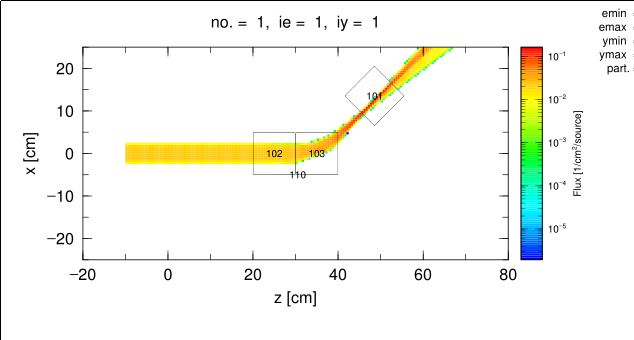 track_xz.eps
[magnetic field]
27
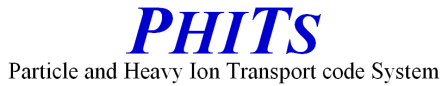 Table of Contents
[transform]
[magnetic field]
[multiplier]
[counter]
Table of Contents
28
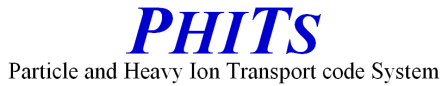 [Speaker Notes: PHITS講習会　入門実習]
[multiplier] section
You can obtain tally results multiplied by coefficients depending on energies for [t-track], [t-cross], and [t-point].
To estimate effective dose at specified regions
→　by multiplying particle fluences by conversion coefficients of effective dose
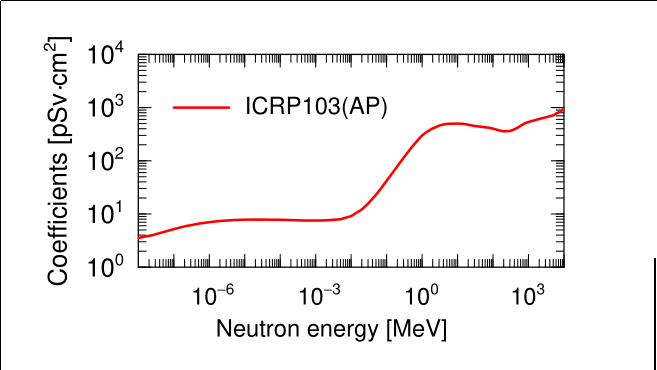 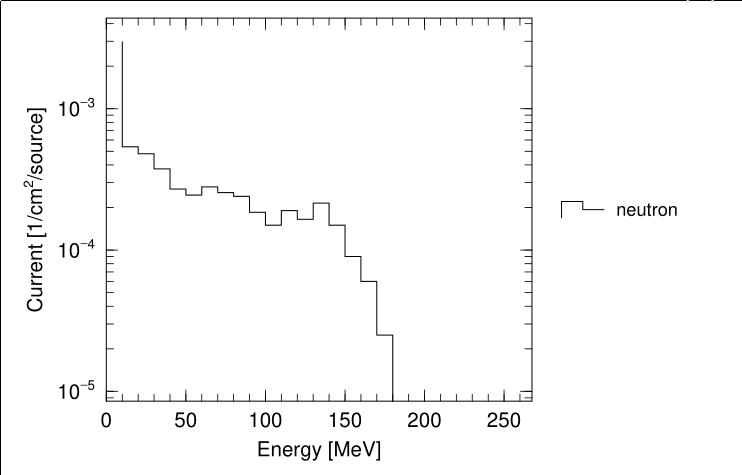 Conversion coefficients based on ICRP103 (AP irradiation)
Energy distribution of neutron fluences
[multiplier]
29
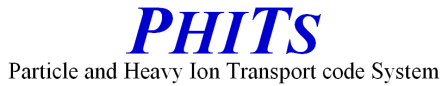 How to use
Add a multiplier subsection to the tally section.
[ t-track ]
・ ・ ・ ・ ・ ・
multiplier = all
    mat            mset1          mset2             mset3           mset4
     all          ( 1.0 -200 )    ( 1.0 -201 )    ( 1.0 -204 )    ( 1.0 -202 )
multiplier subsection
mseti: multiplier set
(maximum of six sets can be defined)
Usually, “all” should be set.
Normalization factor
ID number.
Implemented data sets and user-defined sets can be used.
[multiplier]
30
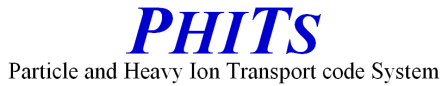 Implemented data sets
Besides, values of 1/weight (ID=-1), 1/velocity (ID=-2), and material density (ID=-120) are set as the multiplication factors.
[multiplier]
31
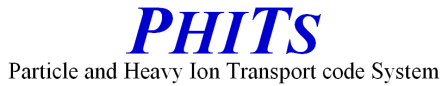 Definition of multiplication factors
You can define original coefficients to multiply tally results in [multiplier] section.
ID number: negative integers between -200 and -299 are available.
(The same number as that of the implemented data set can be specified.)
[ multiplier ]
   number = -202
   interpolation = log
   part = neutron
   ne = 68
  1.0000E-09  3.0900E+00
  1.0000E-08  3.5500E+00
  2.5000E-08  4.0000E+00
  1.0000E-07  5.2000E+00
・ ・ ・ ・ ・ ・
Interpolation method: log (logarithmic) or lin (linear)
Particle type
Number of data
Numerical data:
ne sets of energies [MeV] and strengths are given.
[multiplier]
32
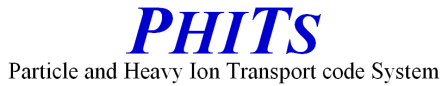 Confirmation of initial setting
Execute PHITS by setting icntl=8 and 0.
multiplier.inp
icntl=8
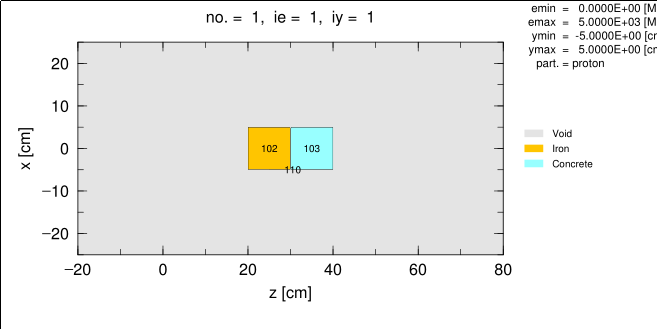 [ S o u r c e ]
  s-type = 1
    proj = neutron
       e0 = 20
・ ・ ・ ・ ・ ・

[ M a t e r i a l ]
MAT[ 1 ] 
         Fe    1.0
MAT[ 2 ] 
         H     -0.023       
         C     -0.0023
         O     -1.22
・ ・ ・ ・ ・ ・

[ C e l l ]
 100    -1         10
 102     1 -7.86   -11  12  -13  trcl=2
 103     2 -2.302 -11  12  -13  trcl=3
 110     0        -10  #102 #103
icntl=0, neutron
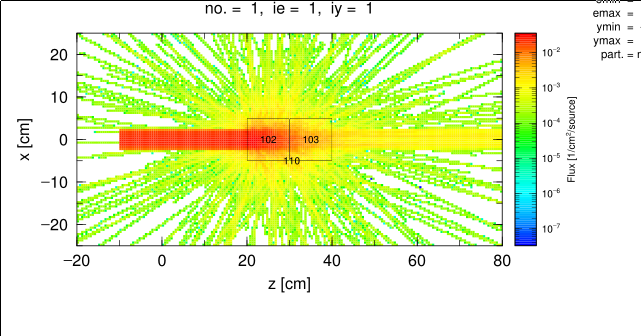 track_xz.eps(1st page)
[multiplier]
33
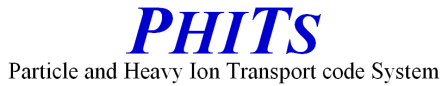 Exercise 1
Convert the depth distribution of the particle fluence to that of the effective dose in the concrete.
Add a multiplier subsection to the [t-track] section with axis=z.
Set ID number -202 to obtain the effective dose based on ICRP103 (AP irradiation).
multiplier.inp
[ T - T r a c k ]
・ ・ ・ ・ ・ ・
    z-type =    2
    zmin =   30.0
    zmax =   40.0
    nz =   50
・ ・ ・ ・ ・ ・
    axis =   z
    file = track_z.out
    part =  all
    gshow =    3
    epsout =    2
 y-txt = Effective dose [pSv/source]
    multiplier = all
    mat        mset1
    all        ( 1.0 -202 )
Tally in the concrete region (30cm<z<40cm)
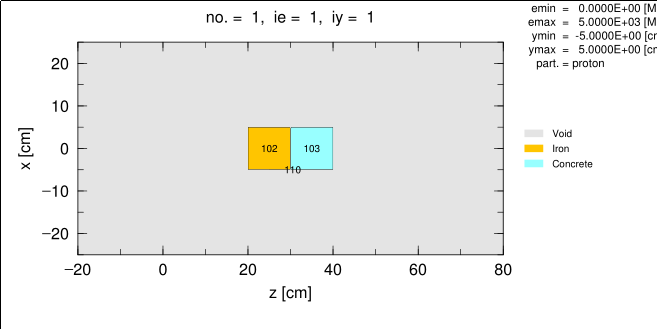 Rewrite the text of the y-axis
multiplier
subsection
[multiplier]
34
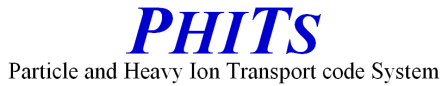 Answer 1
Convert the depth distribution of the particle fluence to that of the effective dose in the concrete.
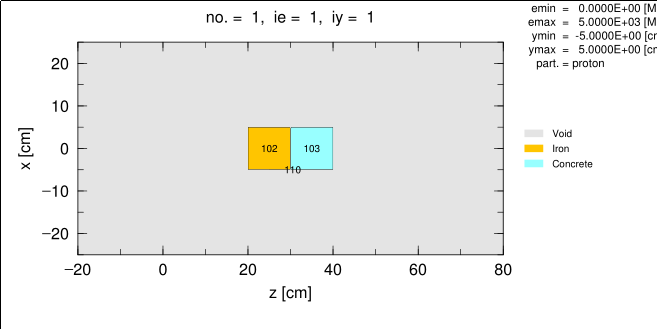 multiplier.inp
[ T - T r a c k ]
・ ・ ・ ・ ・ ・
    z-type =    2
    zmin =   30.0
    zmax =   40.0
    nz =   50
・ ・ ・ ・ ・ ・
    axis =   z
    file = track_z.out
    part =  all
    gshow =    3
    epsout =    2
 y-txt = Effective dose [pSv/source]
    multiplier = all
    mat        mset1
    all        ( 1.0 -202 )
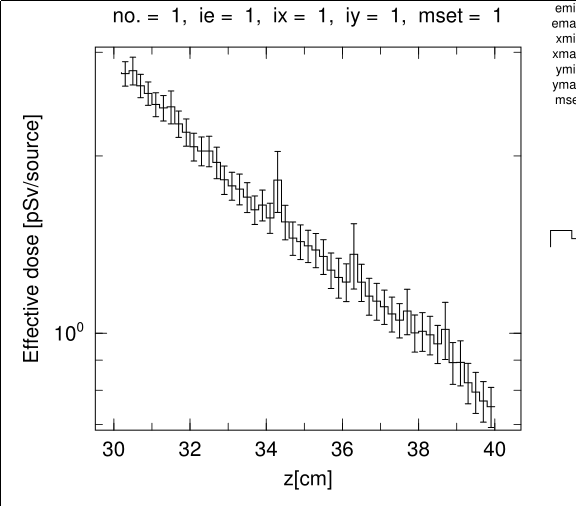 The depth distribution of the effective dose was obtained.
track_z.eps
[multiplier]
35
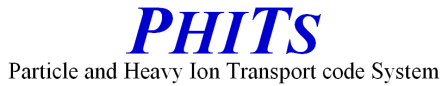 Exercise 2
Convert the unit of dose from pSv to mSv.
Change the normalization factor in the multiplier subsection.
Rewrite y-txt. pSv→$\mu$Sv (surround by $$ marks to use Greek alphabet)
multiplier.inp
From p(pico:10-12) to m(micro:10-6)
[ T - T r a c k ]
・ ・ ・ ・ ・ ・
    z-type =    2
    zmin =   30.0
    zmax =   40.0
    nz =   50
・ ・ ・ ・ ・ ・
    axis =   z
    file = track_z.out
    part =  all
    gshow =    3
    epsout =    2
 y-txt = Effective dose [pSv/source]
    multiplier = all
    mat        mset1
    all        ( 1.0 -202 )
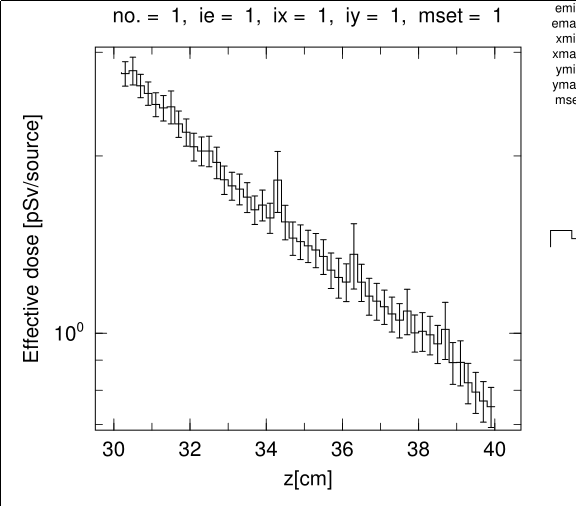 track_z.eps
[multiplier]
36
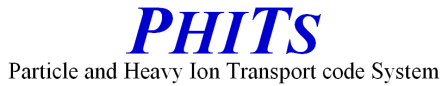 Answer 2
Convert the unit of dose from pSv to mSv.
multiplier.inp
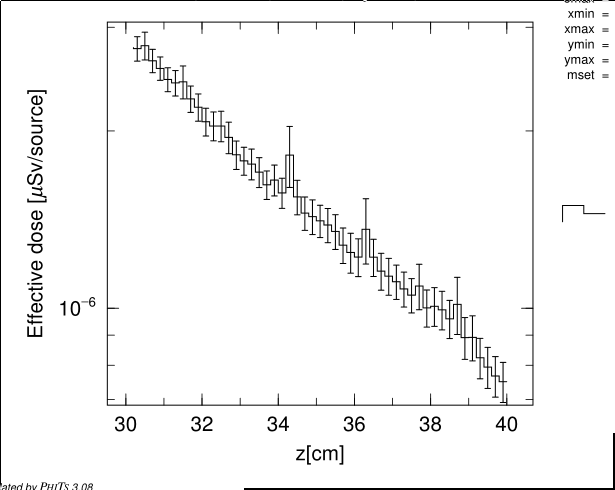 [ T - T r a c k ]
・ ・ ・ ・ ・ ・
    z-type =    2
    zmin =   30.0
    zmax =   40.0
    nz =   50
・ ・ ・ ・ ・ ・
    axis =   z
    file = track_z.out
    part =  all
    gshow =    3
    epsout =    2
 y-txt = Effective dose [$\mu$Sv/source]
    multiplier = all
    mat        mset1
    all        ( 1e-6 -202 )
track_z.eps
Values on the y-axis became small.
[multiplier]
37
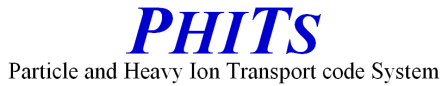 Table of Contents
[transform]
[magnetic field]
[multiplier]
[counter]
Table of Contents
38
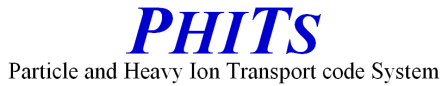 [Speaker Notes: PHITS講習会　入門実習]
What is “Counter” in PHITS?
Each particle has its own “Counter” number to identify what it has been experienced, such as entering, exiting from, reacting in, and reflected by a certain region.
To investigate the origin of the tallied particles
→　What is the difference between particles
       produced in different regions?
Tally
When a particle reacts in a region, count = counter +1.
[counter]
39
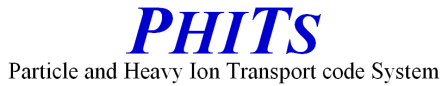 How to use
1, Define [counter] section
2, Use this function by setting ctmin(i), ctmax(i) in each tally section (i is counter ID).
[ Counter ]
 counter = 1
      part = neutron proton
    reg     in     out     coll     ref
    1        1    10000    0       0
    2        1    10000    0       0
Counter: counter ID (up to 3)
part: Particle species to which this counter is applied.
Event Types
  in: Enter the cell
  out: Exit from the cell
  coll: React in the cell*
  ref: Reflected by the cell
Cells to activate this counter
Action
0: Nothing happens
10000: Set counter = 0  (Reset)
Other: Counter = Counter + specified Number
*You can distinguish further detailed channels for coll. (See the next slide.)
[counter]
40
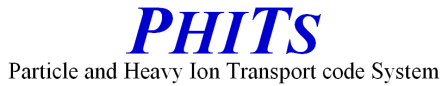 Detailed classification of coll
coll is classified as nucl, atom, and dcay. Furthermore, nucl and atom have 3 and 8 channels, respectively.
nucl: nuclear interactions
elst: elastic scatterings
iels: inelastic scatterings
fiss: fissions
coll: reactions
atom: atomic interactions
delt: delta-ray production
knoe: knock-on electrons production by electrons and positrons
fluo: fluorescence x-ray production 
auge: Auger electron production
brem: Bremsstrahlung
phel: photoelectric effect
cmpt: Compton scatterings
pprd: electron-positron pair production
anih: electron-positron pairs annihilation
[counter]
41
dcay: particle decays
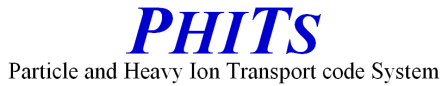 Confirmation of initial setting
counter.inp
Execute PHITS by setting icntl=8 and 0.
icntl=8
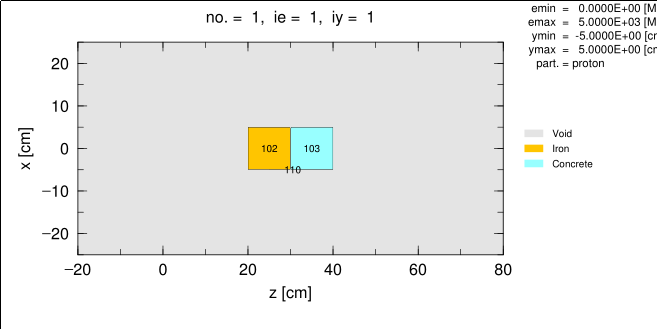 [ S o u r c e ]
  s-type = 1
    proj = neutron
       e0 = 150
・ ・ ・ ・ ・ ・

[ M a t e r i a l ]
MAT[ 1 ] 
         Fe    1.0
MAT[ 2 ] 
         H     -0.023       
         C     -0.0023
         O     -1.22
・ ・ ・ ・ ・ ・

[ C e l l ]
 100    -1         10
 102     1 -7.86   -11  12  -13  trcl=2
 103     2 -2.302 -11  12  -13  trcl=3
 110     0        -10  #102 #103
icntl=0, neutron
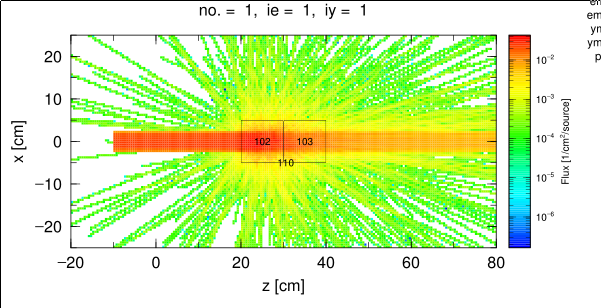 track_xz.eps(1st page)
[counter]
42
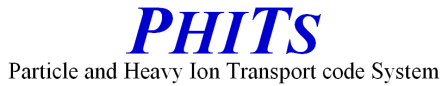 Confirmation of [t-track]
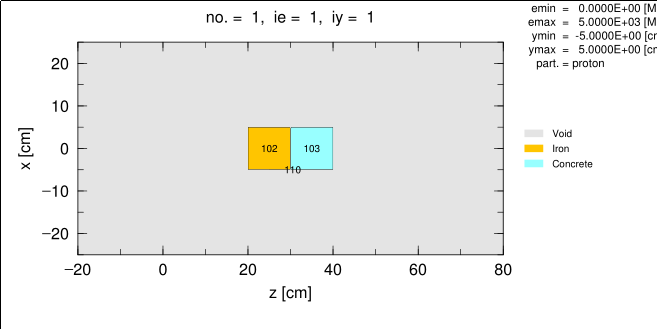 counter.inp
[ T - T r a c k ]
・ ・ ・ ・ ・ ・
z-type =    2
     zmin =   30.0
     zmax =   40.0
         nz =   50
   e-type =    1
         ne =    1
             0.0  5000.0
     unit =    1
     axis =   z
      file = track_z.out
     part =  all
    gshow =    3
    epsout =    2
 angel = ymin(1.E-6) ymax(6.E-6)
 y-txt = Effective dose [$\mu$Sv/source]
 multiplier = all
      mat          mset1
      all          ( 1e-6 -202 )
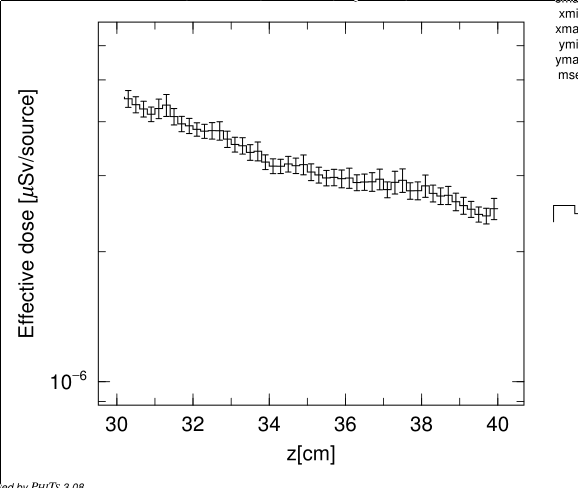 track_z.eps
Depth distribution of effective dose based on ICRP103(AP irradiation) in the concrete.
[counter]
43
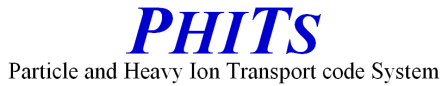 Exercise 1
Estimate contribution of neutrons do NOT scatters in the iron material to the dose.
Copy & paste the [t-track] section with axis=z.
In one of the sections, add ctmin(1)=0 and  ctmax(1)=0, and change the output file name.
counter.inp
[ C o u n t e r ]
 counter = 1
    part = neutron
  reg   coll
 102     1

[ T - T r a c k ]
・ ・ ・ ・ ・ ・
 file = track_z-c0.out
・ ・ ・ ・ ・ ・
multiplier = all
      mat          mset1
      all          ( 1e-6 -202 )
ctmin(1) =   0
ctmax(1) =   0
When a neutron occurs a collision in cell 102, its counter increases by 1.
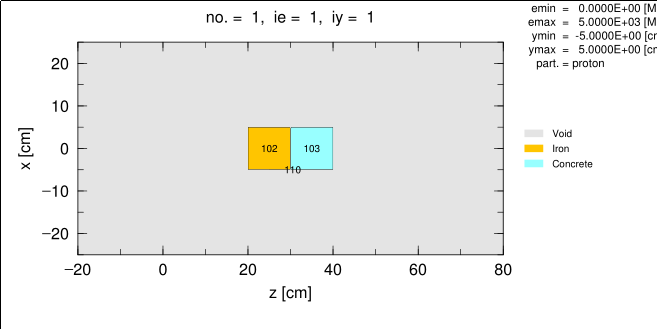 How much is the contribution of high-energy neutrons passing through the iron?
Min & Max values of the counter ID1 for tallied particle
[counter]
44
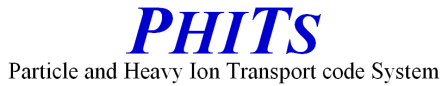 Answer 1
Estimate contribution of neutrons which do NOT scatter in the iron material to the dose.
Unscattered particles in iron
Total
counter.inp
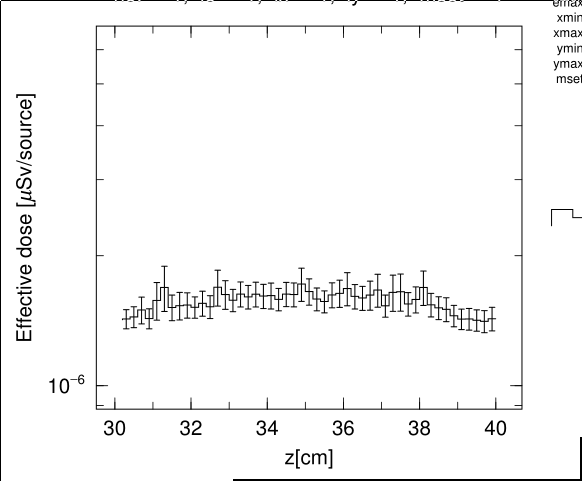 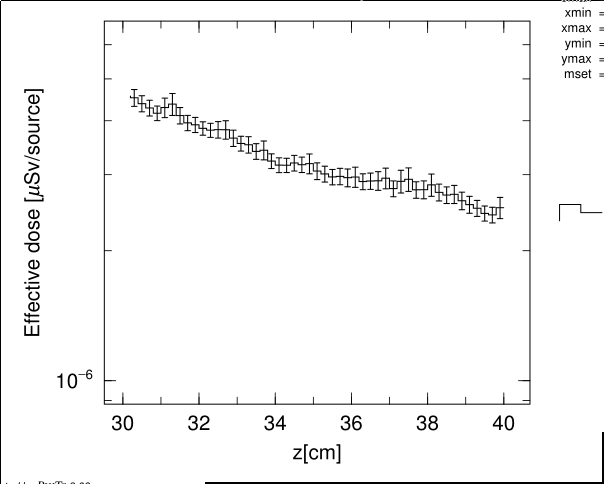 [ C o u n t e r ]
 counter = 1
    part = neutron
  reg   coll
 102     1

[ T - T r a c k ]
・ ・ ・ ・ ・ ・
 file = track_z-c0.out
・ ・ ・ ・ ・ ・
multiplier = all
      mat          mset1
      all          ( 1e-6 -202 )
ctmin(1) =   0
ctmax(1) =   0
track_z.eps
track_z-c0.eps
High-energy neutrons which don’t scatter in the iron have dominant contribution to the dose in the deep region of the concrete.
[counter]
45
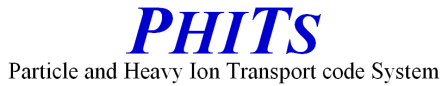 Exercise 2
Estimate contribution of neutrons scatter in the iron material to the dose.
Copy & paste the [t-track] section with axis=z again.
In the third [t-track] section, set only ctmin(1)=1.
Change the output file name.
counter.inp
[ C o u n t e r ]
 counter = 1
    part = neutron
  reg   coll
 102     1

[ T - T r a c k ]
・ ・ ・ ・ ・ ・
 file = track_z-c1.out
・ ・ ・ ・ ・ ・
multiplier = all
      mat          mset1
      all          ( 1e-6 -202 )
ctmin(1) =   1
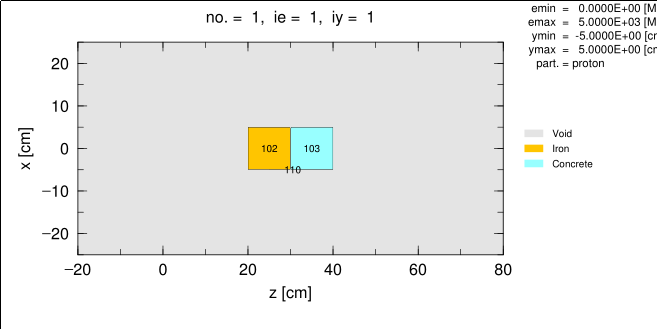 Minimum value of the counter ID1 for tallied particle
[counter]
46
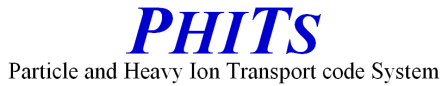 Answer 2
Estimate contribution of neutrons scatter in the iron material to the dose.
Total
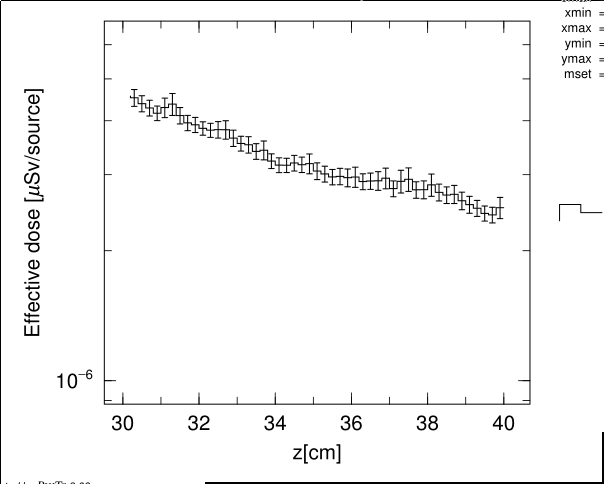 counter.inp
[ C o u n t e r ]
 counter = 1
    part = neutron
  reg   coll
 102     1

[ T - T r a c k ]
・ ・ ・ ・ ・ ・
 file = track_z-c1.out
・ ・ ・ ・ ・ ・
multiplier = all
      mat          mset1
      all          ( 1e-6 -202 )
ctmin(1) =   1
Scattered particles in iron
track_z.eps
Unscattered particles in iron
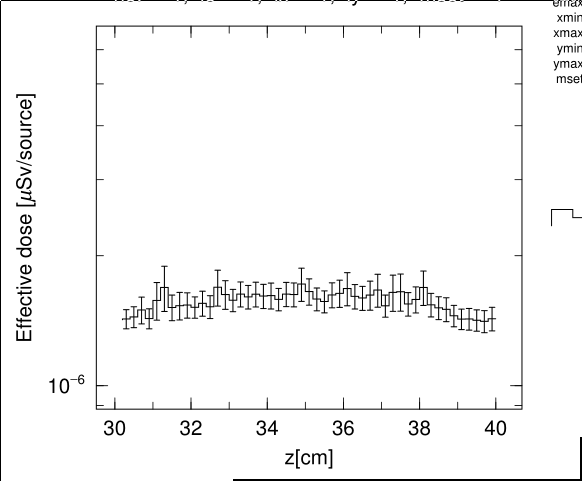 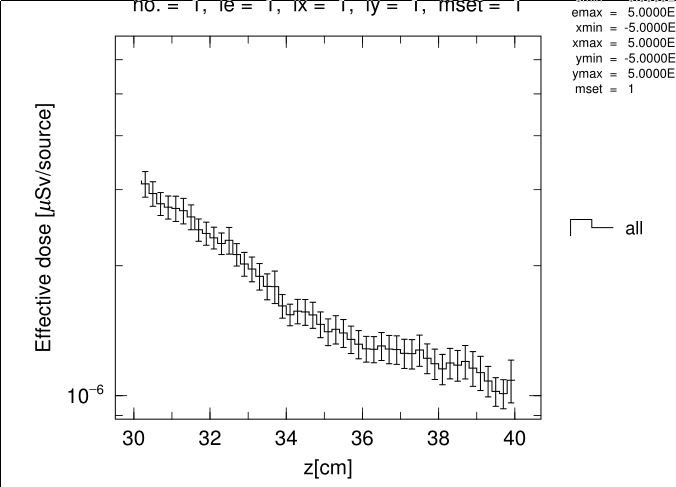 track_z-c0.eps
track_z-c1.eps
Scattered particles have main contribution in the surface region of the concrete.
[counter]
47
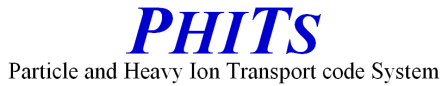 Summary
Use [transform] section to translated/rotated geometrical components, source and tallies.
Use [magnetic field] section to apply magnetic field to charged particles.
Use multiplier subsection and [multiplier] section to estimate effective dose or operational quantity easily.
Use [counter] section to filter particles scored by tallies based on their detailed origin.
Summary
48
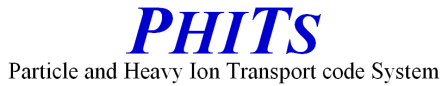 [Speaker Notes: 《休憩はさむ》
まとめ]